9/24/13
IRRATIONAL NUMBERS
Objective: To compare and order real numbers
Standard:  NS1
IRRATIONAL NUMBERS
An Irrational Number is a real number that 
    Cannot be written as a simple fraction
Irrational means NOT Rational
An Irrational Number can be written as a decimal, it has endless non-repeating digits to the right of the decimal point.
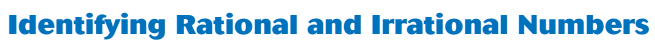 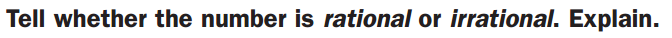 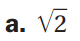 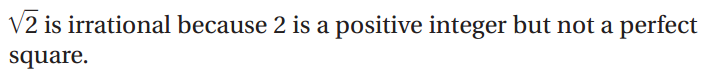 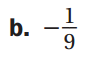 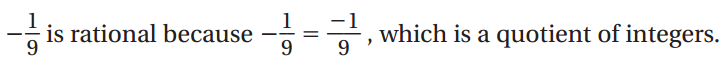 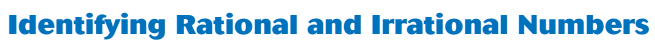 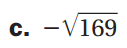 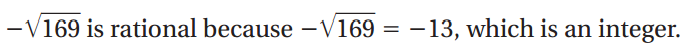 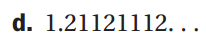 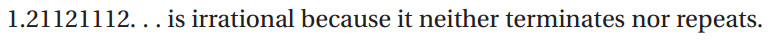 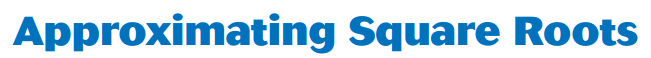 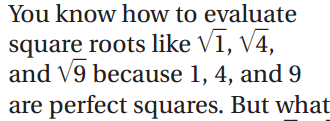 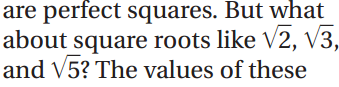 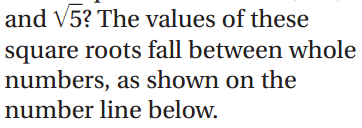 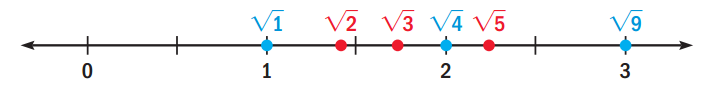 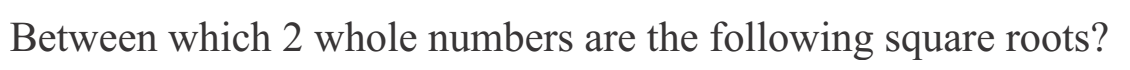 2
3
2.5
So, 2.1 would be a good guess!
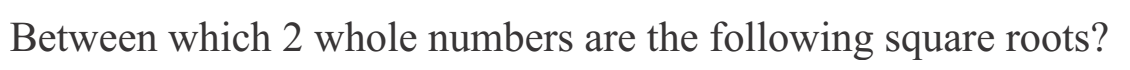 9
10
9.5
So, 9.3 would be a good guess!
Your Turn…
Is between ______ and ______
Approximate to the nearest tenth…